OBDELAVA UMETNIH SNOVI
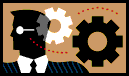 TEHNIKA IN TEHNOLOGIJA
OBDELAVA UMETNIH SNOVI
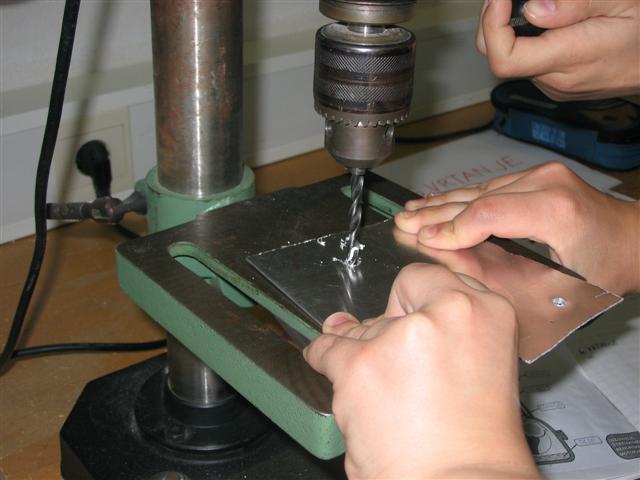 Odrezujemo			
Preoblikujemo	
Oblikujemo	
Spajamo
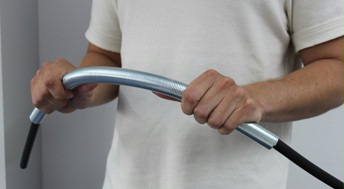 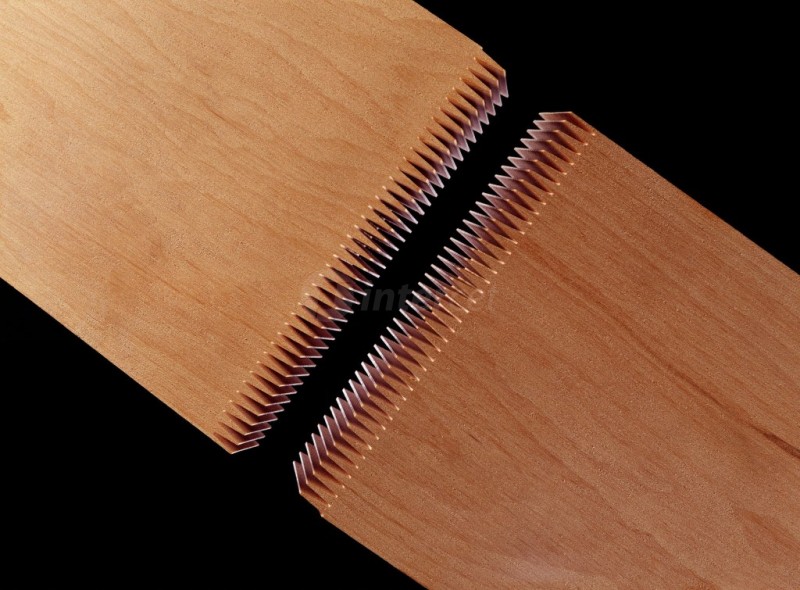 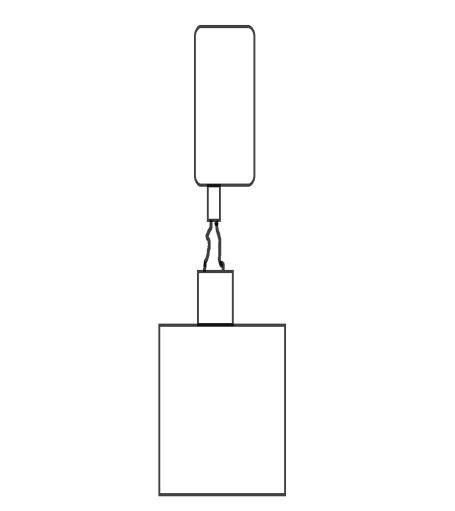 ODREZOVANJE
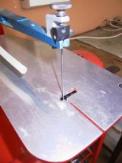 Žaganje	
Vrtanje	
Brušenje
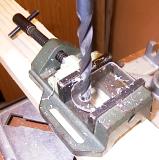 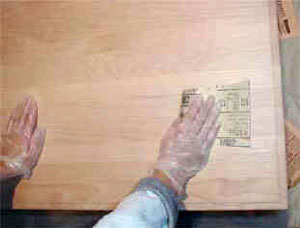 ŽAGANJE
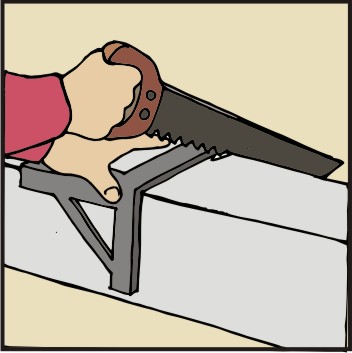 VRTANJE
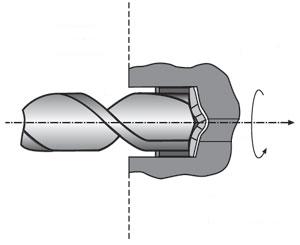 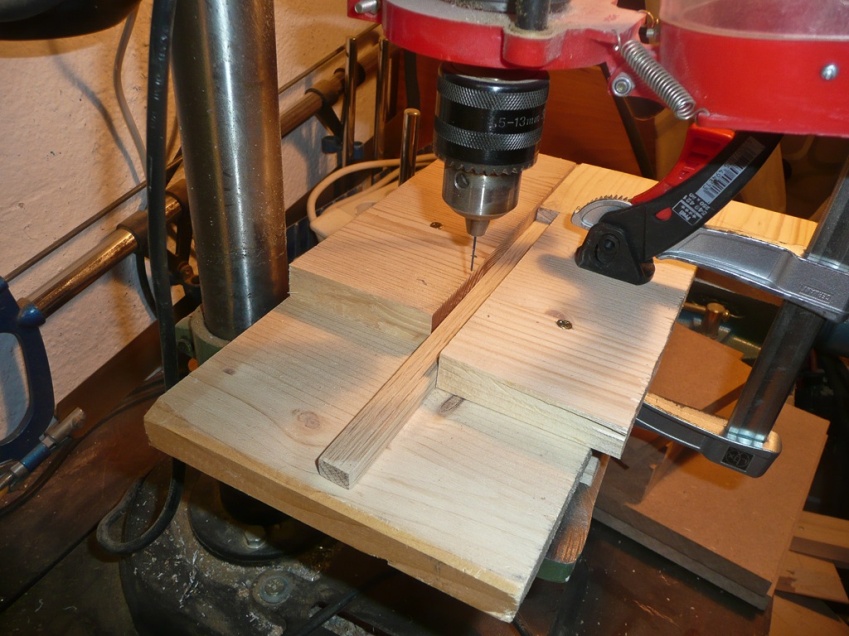 BRUŠENJE
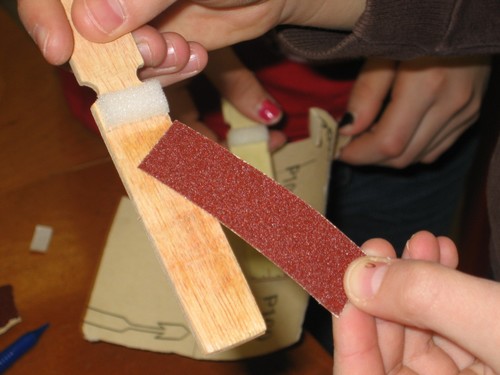 PREOBLIKOVANJE
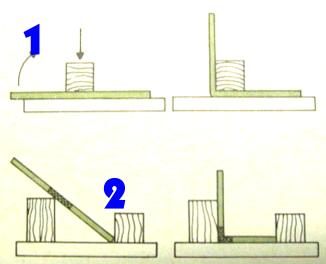 Upogibamo	
Vlečemo oz. globoki vlek
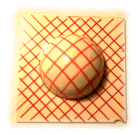 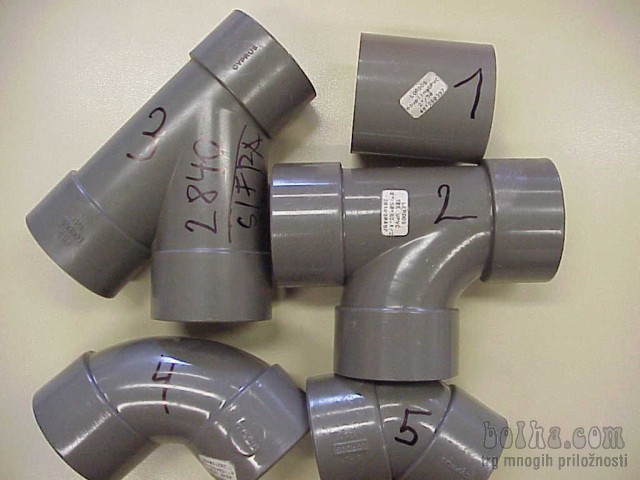 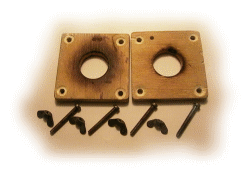 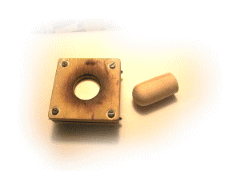 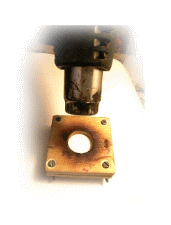 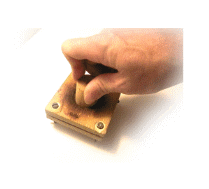 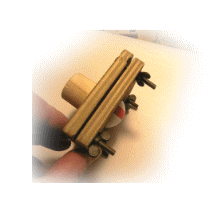 Pred vlečenjem
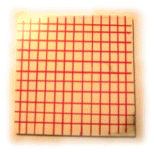 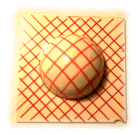 Po vlečenju
OBLIKOVANJE
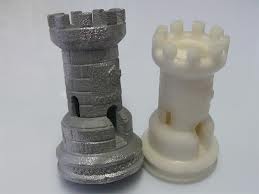 Litje
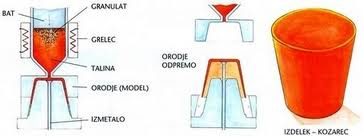 SPAJANJE
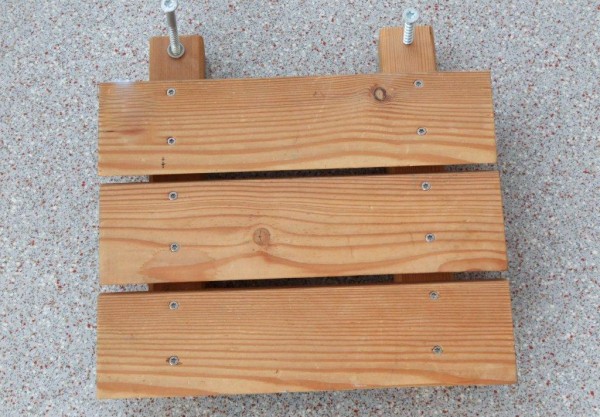 Vijačenjem	
Kovičenjem
Lepljenjem	
Varjenjem
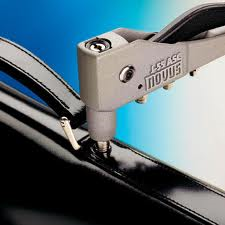 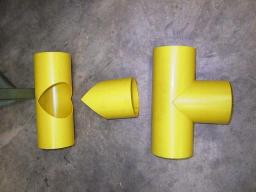 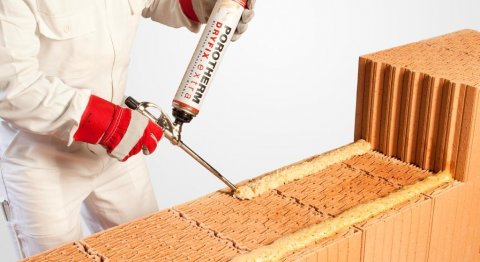 VAKUUMSKO OBLIKOVANJE 
http://www.youtube.com/watch?v=kLxTTHPRwOo

OBLIKOVANJE S KALUPI
http://www.youtube.com/watch?v=nuSyohctiUE
VIRI
YouTube
Učbenik za tehniko in tehnologijo za 7. razred
Wikipedija
Google slike
Spletna stran : index.htm
 http://www2.arnes.si/~kkovac6/MATERIALI/ro.zrsss.si/_puncer/mase/index.htm